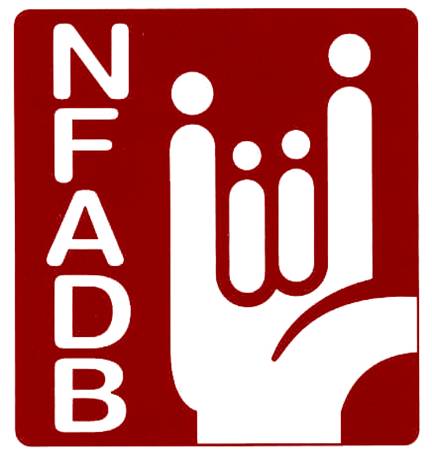 National Family Association for Deaf-Blind
Empowering Families with Individuals who are Deaf-Blind
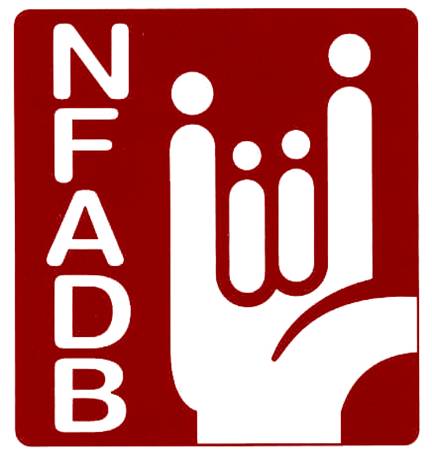 Who We Are
NFADB is a nonprofit national organization that has served families with individuals who are deaf-blind since 1994. Originally started by and for families, it has expanded to include interested professionals and other individuals or organizations.
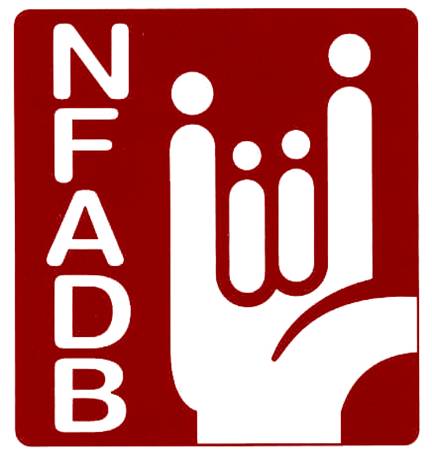 What We Believe
NFADB believes that individuals who are deaf-blind are valued members of their communities and should have the same opportunities and choices as others in the community.
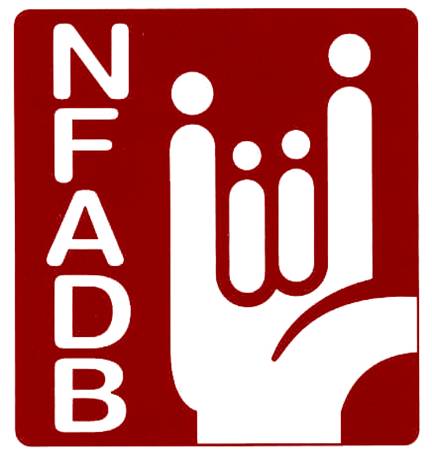 Mission
NFADB exists to empower the voices of families with individuals who are deaf-blind and advocate for their unique needs.
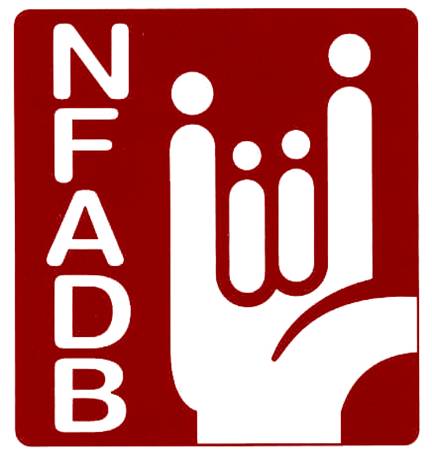 Purpose
Advocacy
Foster Family-to-Family Relationships 
Promote Partnerships
Provide Information and Resources 
Offer Training Opportunities
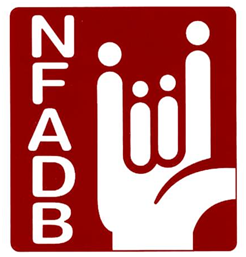 Membership
Individual or Family membership (covers all family members living at one address)
One Year $15 – Three Years $35 – Lifetime $100
Organization or agency membership
One Year $100 – Three Years $250
Join via our website, mail in the application found in our brochure, or call for an application.
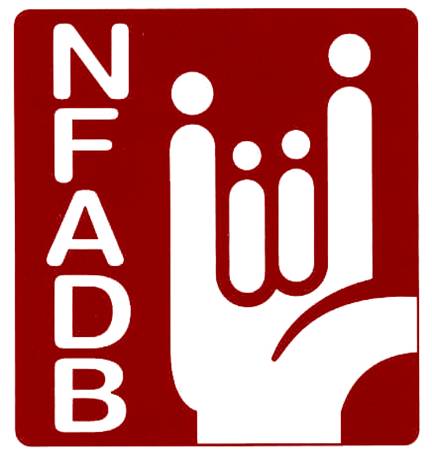 Member Benefits
Family voices are heard
They are not alone
Training opportunities
Information & resources
Networking opportunities
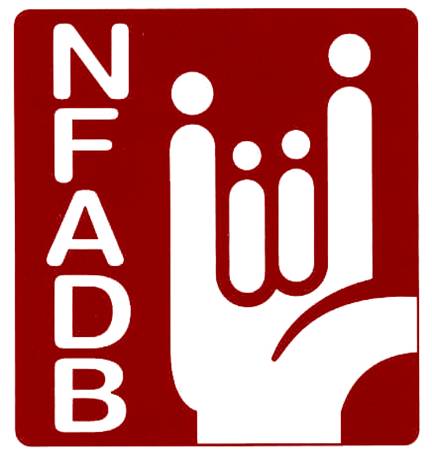 NFADB Board
Executive Members
   Additional Board Members
   Special Advisors

Board Member Commitment
 Bi-monthly conference call 
 Annual face-to-face meeting
 Participate in two committees
 Be energetic & creative
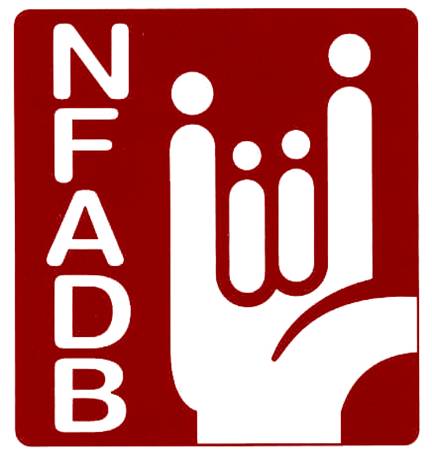 Committees
Committees of the Board:
Executive 
Finance 
Nomination 

Advisory Committees (open for volunteers):
Adult Life
Affiliate
Development
Outreach	
Policy, Information, & Education   (PIE)		 

Volunteer! (nfadb.org/support-nfadb/volunteer)
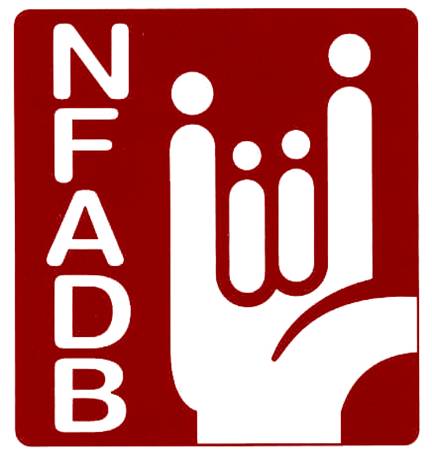 Affiliate Network
NFADB is committed to creating a strong national network of families with individuals who are deaf-blind. Our Affiliate Network is a partnership with family organizations and NFADB to collaborate on activities that improve opportunities and services for families.
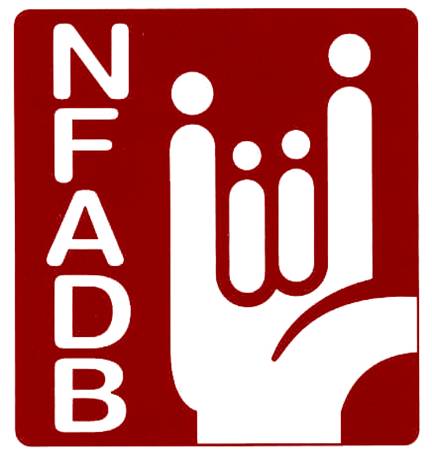 NFADB Affiliates
Arkansas Empowering Families of Deafblindness
Ava’s Voice - NJ 
Deaf-Blind Multihandicapped Association of Texas 
Family Partners for the DeafBlind of Florida and the Virgin Islands
Illinois Advocates for the Deafblind
Lane of Inquiry
Michigan Association for DeafBlind 
New York Parent Association for Deaf-Blind
Pennsylvania Partnership for the Deafblind 
Puerto Rico Deaf-Blind Parent Association
Texas Chargers, Inc.
Utah Deaf-Blind Family Ties
[Speaker Notes: Talk about the last call]
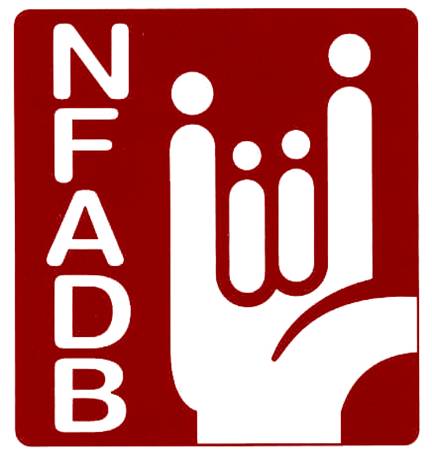 What We Do (1 of 3)
Advocate for all families with individuals who are deaf-blind
Connect families and others to information and resources
Foster family-to-family relationships
Offer training opportunities and support
Provide current information on deaf-blindness via a website, social media, and email
[Speaker Notes: Talk about the last call]
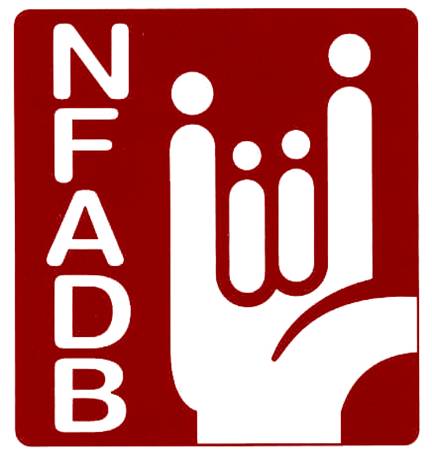 What We Do (2 of 3)
Provide a unified voice that supports and advocates for national policies
Promote partnerships at local, state, and national levels
Partner with national organizations to build strong service systems
Bring family and professional voices to researchers and state/national discussions concerning deaf-blindness
[Speaker Notes: Talk about the last call]
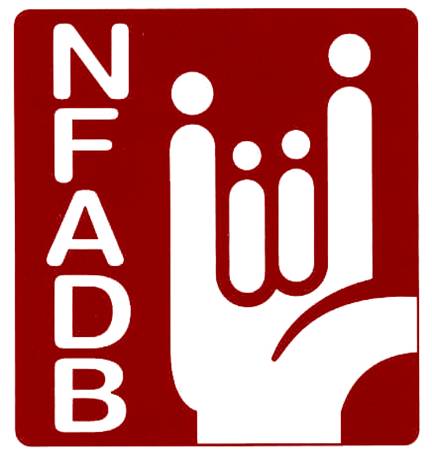 What We Do (3 of 3)
Promote a strong national Affiliate Network
Partner with the Affiliate Network to improve opportunities and services for families
NFADB invites family organizations to join the NFADB Affiliate Network. This can be a group that meets informally a few times a year, or a formal non-profit group with bylaws, policies and procedures. The group membership must be at least 51 percent family members.
[Speaker Notes: Talk about the last call]
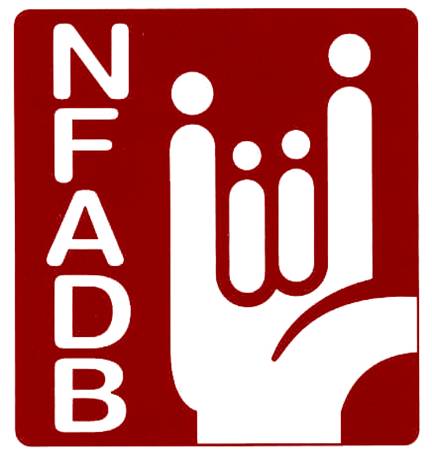 How to Reach Us
NFADB
PO Box 1667
Sands Point, NY 11050
1-800-255-0411 or 516-944-8900 ext. 1275

Website: www.nfadb.org
Facebook: Id - NFADB 
Instagram: Id- nfadborg
Twitter: Id - NFADB
Email: info@nfadb.org

Headquarters at Helen Keller National Center
Sands Point, NY
Administrative Assistant: Allan Santiago
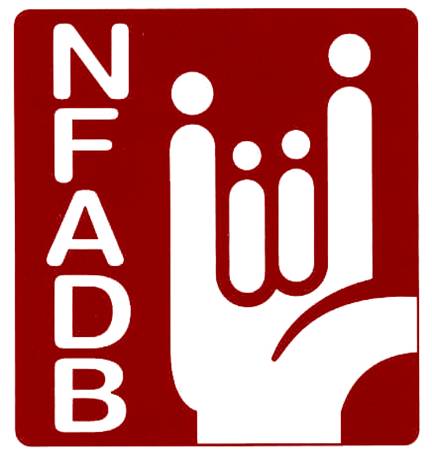 Thank You!
Patti McGowan, (PA) President: patti@nfadb.org 
Diana Griffen, (PA) Vice President: diana@nfadb.org 
Melanie Knapp, (TX) Secretary: melanie@nfadb.org   
Jacqueline Izaguirre, (TX) Treasurer: jacqueline@nfadb.org 
Nilam Agrawal, (TX) nilam@nfadb.org  
Edgenie Bellah, (TX) edgenie@nfadb.org
John Butterflies, (MO) john@nfadb.org
Mary Gyori, (VT) mary@nfadb.org 
Myrna Medina, (CA) myrna@nfadb.org 
Janet Murray, (MA) janet@nfadb.org
Donia Shirley, (FL) donia@nfadb.org
Sarah Steele, (TX) sarah@nfadb.org 
Rebecca Cowan-Story, (GA) rebecca@nfadb.org